Федеральная образовательная программа как стратегический ориентир образовательной политики
Зонова Надежда Николаевна, 
старший воспитатель 
МБДОУ д/с №234 «Кроха»
Адова Венера Николаевна,
 инструктор по физической культуре
МБДОУ д/с №234 «Кроха»
Актуальные стратегические документы федерального уровня
Приказ Минпросвещения России от 25.11.2022 №1028 «Об утверждении федеральной образовательной программы дошкольного образования»

Рекомендации по формированию инфраструктуры дошкольных образовательных организаций и комплектации учебно-методических материалов в целях реализации образовательных программ дошкольного образования (март 2023 года)

Методические рекомендации по реализации Федеральной образовательной программы дошкольного образования (март 2023 года)
МЕТОДИЧЕСКИЕ РЕКОМЕНДАЦИИ ПО РЕАЛИЗАЦИИ ФЕДЕРАЛЬНОЙ ОБРАЗОВАТЕЛЬНОЙ ПРОГРАММЫ ДОШКОЛЬНОГО ОБРАЗОВАНИЯ
Примерный перечень мер по внедрению Федеральной программы для педагогических работников ДО
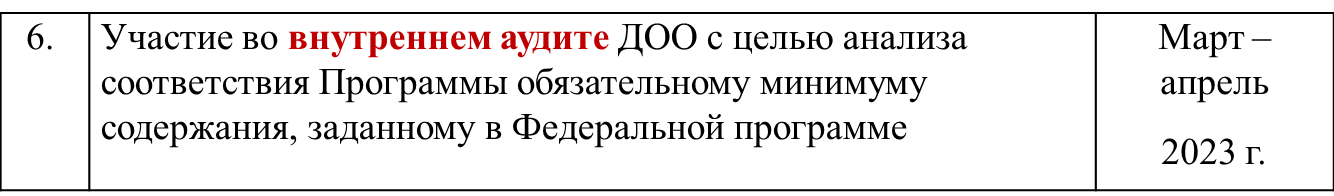 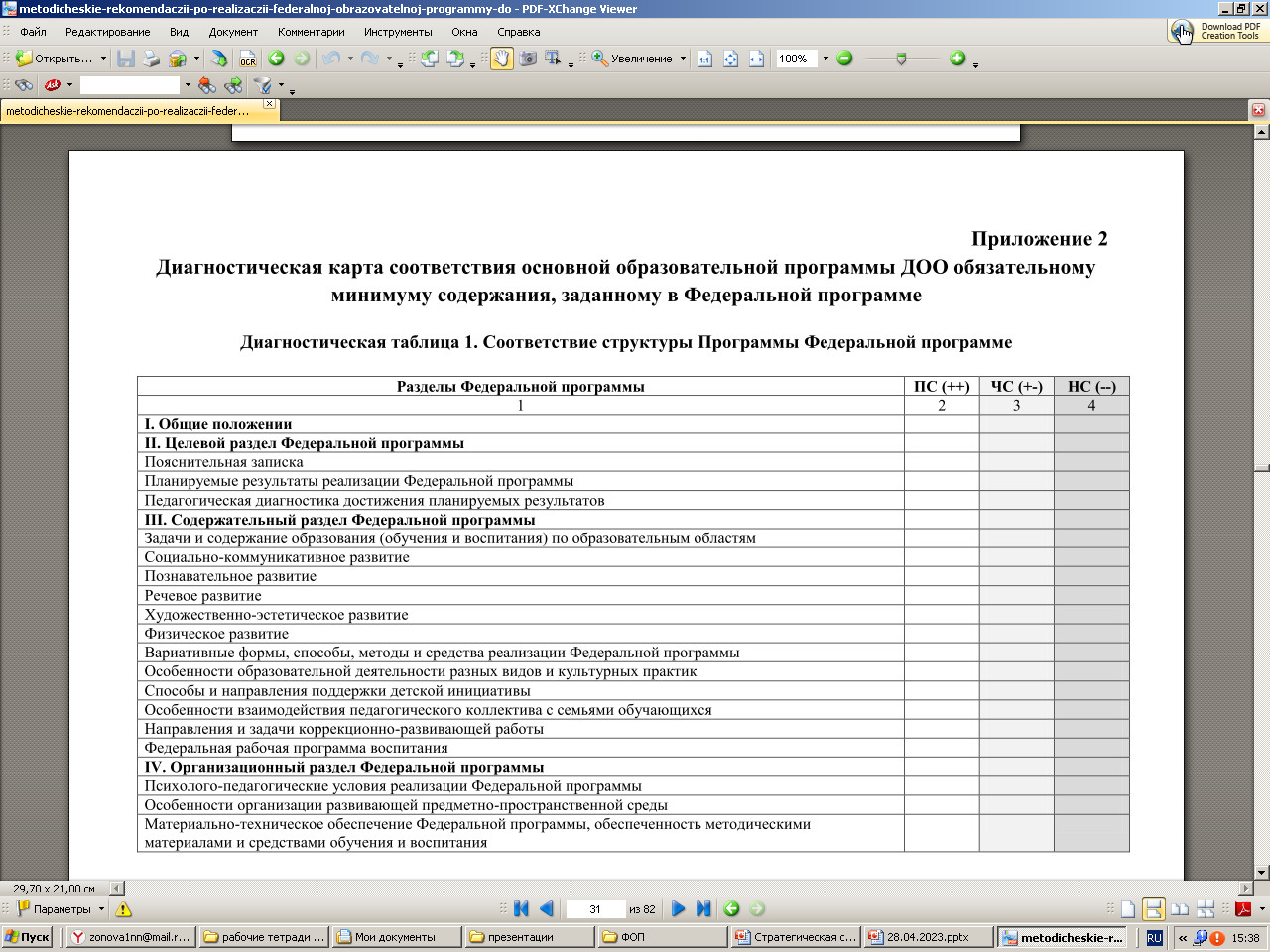 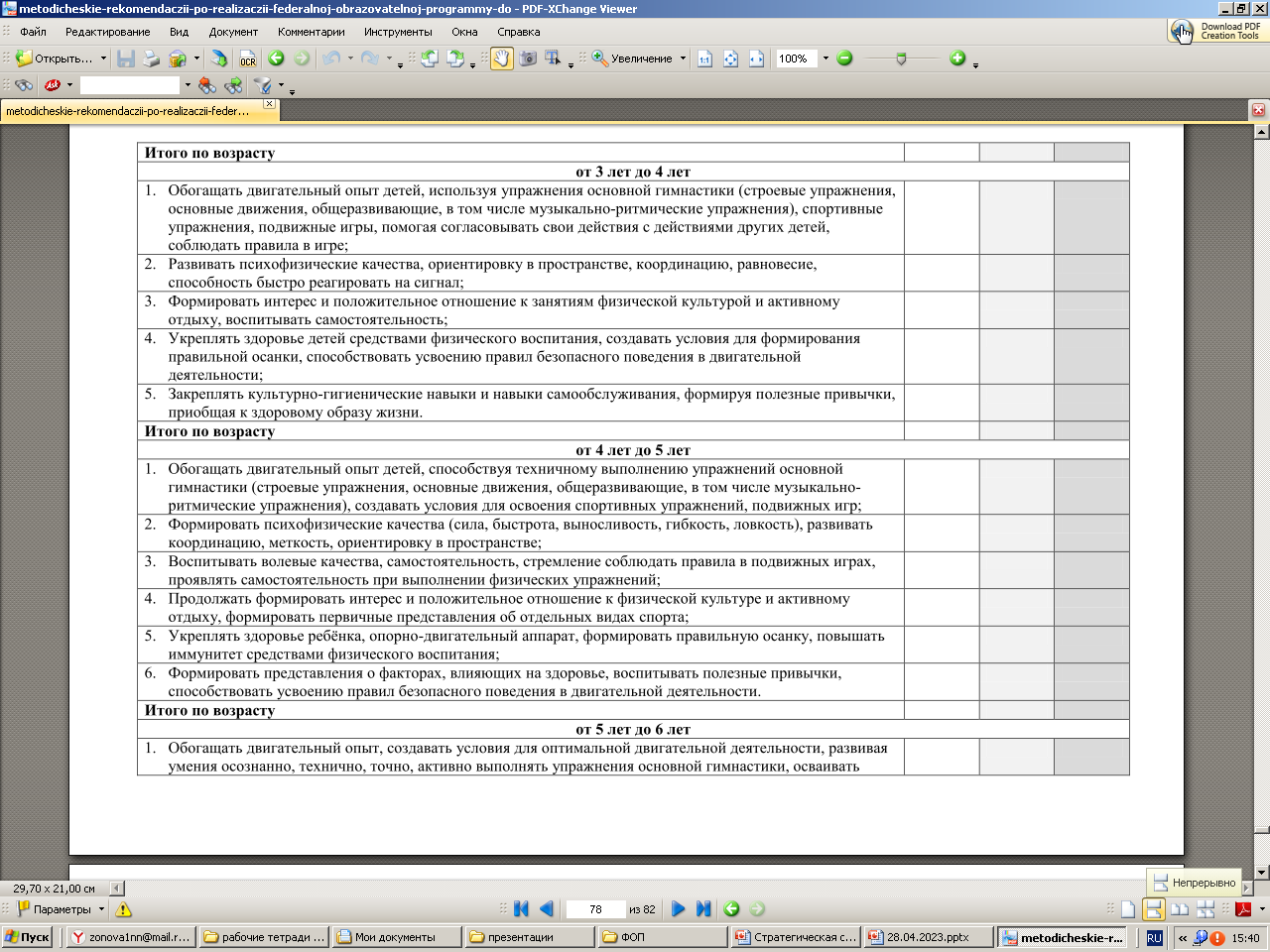 РЕКОМЕНДАЦИИПО ФОРМИРОВАНИЮ ИНФРАСТРУКТУРЫ ДОШКОЛЬНЫХ ОБРАЗОВАТЕЛЬНЫХ ОРГАНИЗАЦИЙ И КОМПЛЕКТАЦИИ УЧЕБНО-МЕТОДИЧЕСКИХ МАТЕРИАЛОВ В ЦЕЛЯХ РЕАЛИЗАЦИИ ОБРАЗОВАТЕЛЬНЫХ ПРОГРАММ ДОШКОЛЬНОГО ОБРАЗОВАНИЯ
План действий («Дорожная карта»)
1. Информационно-аналитический этап
✓ Изучение содержания ФОП: читаем построчно, выделяем смысловые блоки,  рассматриваем преемственность задач (по возрастным группам) и их  интеграцию (по образовательным областям) 
✓ Сравниваем свою ООП и ФОП, создаем план корректировки ООП или  разработки новой
2. Этап разработки новой структуры ОП 
✓ Включение «коллективного разума», создание рабочих методических  объединений
Определяем совокупное соответствие разделов Программы обязательному минимуму содержания, заданному в Федеральной программе
Формируем элементы вариативной части Программы из материалов, превышающих обязательный минимум содержания Федеральной программы
 Выбор эффективных методик и технологий
Утверждение новой (скорректированной) ОП в ДОО (до 31 августа 2023г.)
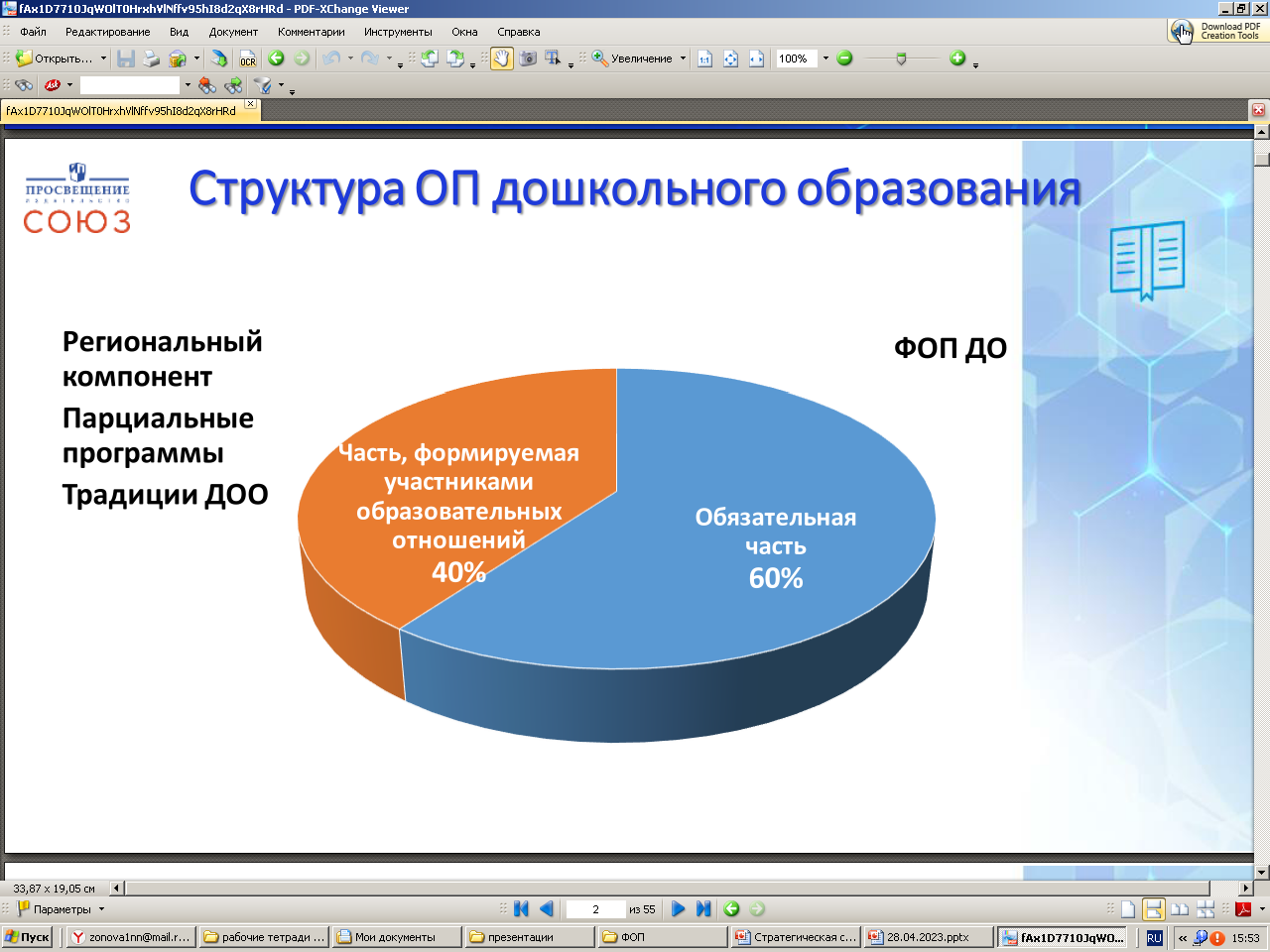 Туристские прогулки и экскурсии
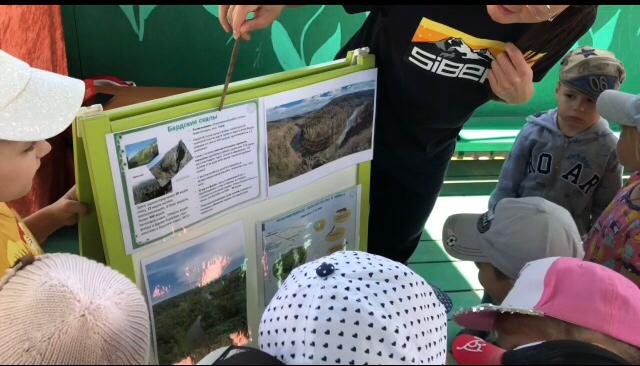 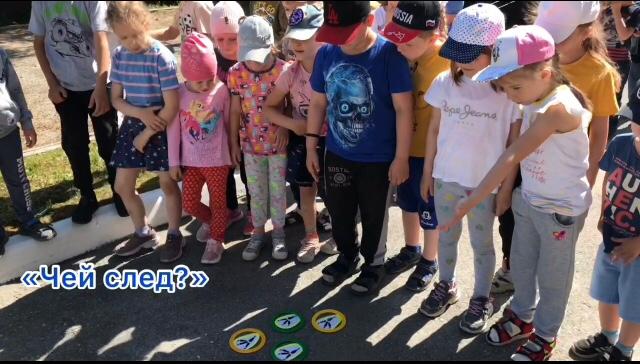 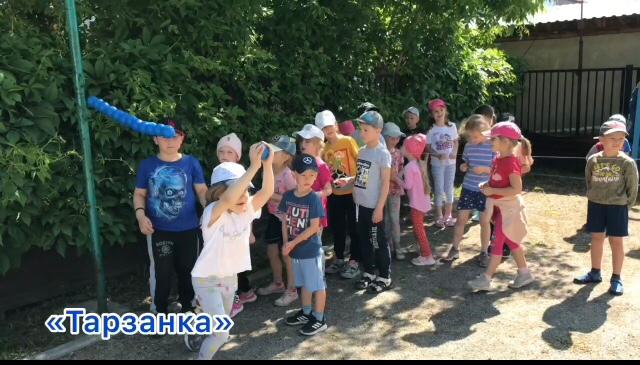 Подготовка детей к туристическим прогулкам
Психологическая готовность
Познавательная готовность
Физическая готовность
Краеведение
Я и Природа
Общая
Специальная
Туризм и туристы
Благодарим за внимание!